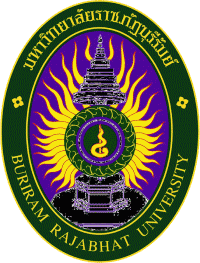 การวิเคราะห์และออกแบบระบบ
System Analysis & Design
UNIT 6 : การประมวลผลข้อมูล
4132604
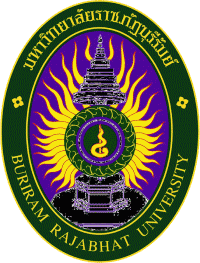 การประมวลผลข้อมูล
แผนภาพกระแสข้อมูล สามารถบรรยายภาพรวมของระบบในลักษณะของแผนภาพ
การประมวลผลข้อมูลเป็นรายละเอียดหรือเป็นแนวทางหรืออัลกอลิทึมการทำงานในแต่ละโปรเซส จึงอธิบายได้ดีกว่าแผนภาพ
การประมวลผลจะมากหรือน้อยขึ้นอยู่กับจำนวนรายละเอียดที่ใช้งานแต่ละระดับของแผนภาพ
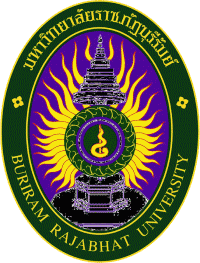 การประมวลผลระบบทะเบียนนักศึกษา
ทุกๆกระบวนการหรือทุกๆโปรเซสในแผนภาพกระแสข้อมูลต้องมีการอธิบายการประมวลผลข้อมูลเสมอ รายละเอียดการประมวลผลจะมีมากน้อยเพียงใดขึ้นอยู่กับการประมวลผล
เช่น โปรเซสการลงทะเบียน
ข้อมูลสาขา
2
การลงทะเบียน
ข้อมูลคณะ
ข้อมูลนักศึกษา
ข้อมูลรายวิชา
รหัสนักศึกษา
ใบลงทะเบียนเรียน
ข้อมูลการลงทะเบียน
ใบเสร็จรับเงิน
ใบลงทะเบียน
นักศึกษา
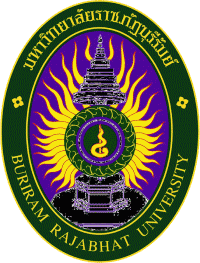 การประมวลผลระบบทะเบียนนักศึกษา
โพรเซสมีการแตกย่อยออกไปอีกคือ
นักศึกษา
ใบเสร็จรับเงิน,ใบลงทะเบียนเพิ่ม,เพิกถอน
รหัสนักศึกษา,ใบลงทะเบียนเพิ่ม,เพิกถอน
รหัสนักศึกษา
ใบลงทะเบียนเรียน
2.1
ลงทะเบียน
2.2
เพิ่ม/
เพิกถอน
ข้อมูลนักศึกษา
ข้อมูลรายวิชา
ข้อมูลสาขา
ใบเสร็จรับเงิน
ใบลงทะเบียนเรียน
ข้อมูลคณะ
ข้อมูลการลงทะเบียน
ข้อมูลการลงทะเบียน
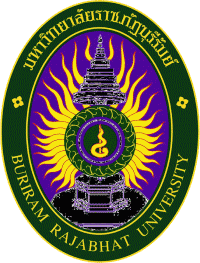 การประมวลผลระบบทะเบียนนักศึกษา
สามารถเขียนคำอธิบายการประมวลผลลงทะเบียน
System : ระบบทะเบียนนักเรียน
Process : 2,ลงทะเบียน
Date	: dd/mm/yy
Task of Activities   2.1 ลงทะเบียนเรียน
		   2.2 เพิ่ม/เพิกถอนรายวิชา
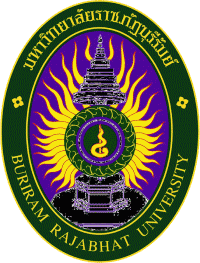 การประมวลผลระบบทะเบียนนักศึกษา
สามารถเขียนคำอธิบายการประมวลผลลงทะเบียนในรูปแบบภาษาเขียนเพื่ออธิบายข้อมูลต่างๆ
System : ระบบทะเบียนนักเรียน
Process : ระบบทะเบียนนักศึกษา
Date	: dd/mm/yy
Task of Activities   
เป็นการลงทะเบียนรายวิชาเรียน ซึ่งนักศึกษาสามารถลงทะเบียนได้สูงสุดไม่เกิน 21 หน่วยกิตสำหรับภาคการศึกษาปกติ และลงทะเบียนเรียนสูงสุดไม่เกิน 9 หน่วยกิตสำหรับภาคฤดูร้อน
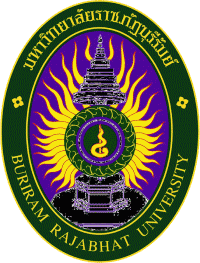 การประมวลผล
การประมวลผลข้อมูลสามารถเขียนอธิบายในลักษณะอื่นๆได้อีก ดังนี้
Structured English Logic
Decision Tree
Decistion Table
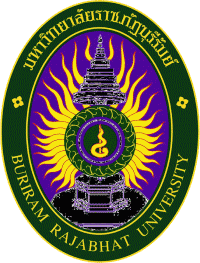 Structured English Logic
โครงสร้างภาษาอังกฤษ (Structured English Logic)
เป็นโครงสร้างภาษาที่มีลักษณะคล้ายอัลกอลิทึม โดยมีคำสั่งเป็นภาษาอังกฤษ
รูปแบบของการเขียน Structured English จะมีลักษณะคล้ายกับรูปแบบของการเขียนโปรแกรมแบบโครงสร้าง (Structured Programming) ที่จำแนกมาจากการทำงานของโปรแกรม ซึ่งมี 3 ลักษณะดังนี้
แบบตามลำดับ (Sequence)
แบบมีเงื่อนไข (Conditional หรือ Decision Structure)
แบบการทำซ้ำ (Iteration หรือ Repetition)
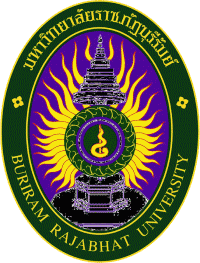 Structured English Logic
โครงสร้างภาษาอังกฤษ (Structured English Logic)
ประกอบไปด้วยคำสั่งดังนี้
BEGIN  REPEAT  IF
END  UNTIL  THEN
CASE  WHILE  ELSE  
OF  DO  FOR
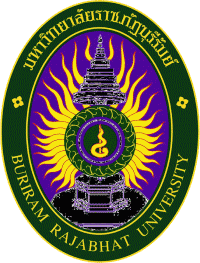 Structured English Logic
1. แบบตามลำดับ (Sequence)
  มีลักษณะการทำงานเป็นไปตามลำดับขั้นตอนหรือกิจกรรม ไม่มีการกระโดดข้ามไปทำขั้นตอนหรือกิจกรรมอื่นก่อน ดังนั้นในการเขียนคำอธิบาย Process ด้วยการใช้ Structured English แบบตามลำดับนี้ควรจะมีลักษณะที่เป็นประโยคที่แสดงให้เห็นถึงการทำงานเดียวอย่างชัดเจน
ตัวอย่างการเขียนแบบตามลำดับ เช่น
Read GRADE,CREDIT
SUM=CREDIT*GRADE
Print  SUM
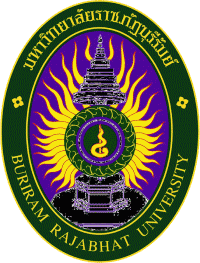 Structured English Logic
2. แบบมีเงื่อนไข (Conditional /Decision Structure)
เป็นการทำงานที่มีการกำหนดการกระทำหรือกิจกรรมการทำงานแตกต่างกันไปตามแต่ละเงื่อนไข ถ้าข้อมูลที่เข้าสู่ Process  นั้นเป็นไปตามเงื่อนไขใด้ ให้ทำงานภายใต้สิ่งที่เงื่อนไขนั้นกำหนดไว้ โดยรูปแบบการเขียนคำอธิบาย Process โดยใช้ Structured English แบบมีเงื่อนไข แบ่งออกได้ 2 ลักษณะ
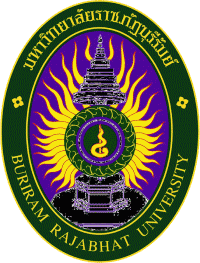 Structured English Logic
If-then-else
เป็นโครงสร้างการเขียนแบบมีเงื่อนไขโดยใช้ประโยค IF-THEN-ELSE มาช่วยในการอธิบายลักษณะการทำงานที่จะเกิดการกระทำกิจกรรม (Action) ใดๆ ที่กำหนดไว้ได้ ก็ต่อเมื่อเงื่อนไขที่ระบุไว้นั้นเป็นจริง แต่ถ้าเงื่อนไขนั้นเป็นเท็จจะต้องกระทำกิจกรรมอื่นที่กำหนดไว้ ภายใต้เงื่อนไขที่เป็นเท็จนั้น ดังตัวอย่างต่อไปนี้
If  Normal semester   then
	Max_Credit=21
Else
	 Max_Credit=9
End If
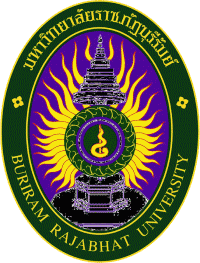 Structured English Logic
CASE
 เป็นโครงสร้างการเขียนแบบมีเงื่อนไข ซึ่งจะใช้ในกรณีที่มีการกระทำกิจกรรมที่เป็นไปได้มากกว่าสองทาง โดยใช้คำว่า CASE เพื่อตรวจสอบแต่ละเงื่อนไขที่เป็นไปได้เหล่านั้น ด้วยรูปแบบที่ดูง่ายกว่าการใช้ IF-Then-Else  If-Then-Else   If-Then-Else ….หลายๆครั้ง ดังตัวอย่างต่อไปนี้
	Select Case Item
	Case 1 : if  normal_semester<21 then
		No Submit_Register
	Case 2 : if normal_semester> 21 then 
		 Submit_Register
	Case 3 : If normal_semester = 21 then
		Submit_Register
	End Select
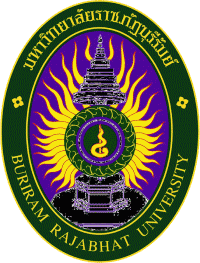 Structured English Logic
3. แบบการทำซ้ำ (Iteation/Repetition)
เป็นโครงสร้างของการเขียนที่มีลักษณะการกระทำกิจกรรมซ้ำไปเรื่อยๆ ภายใต้เงื่อนไขที่กำหนด ลักษณะการทำซ้ำสามารถเขียนคำอธิบาย Process ด้วย Structured English ได้ดังนี้
Do-While
	เป็นการกระทำกิจกรรมภายใต้เงื่อนไขที่เป็นจริงเท่านั้น จึงทำกิจกรรมเหล่านั้นซ้ำ จนกระทั่งเงื่อนไขเป็นเท็จ จึงหยุดประมวลผล ดังตัวอย่าง
Read Credit
	Do Credit while
		Credit =21
	End Do
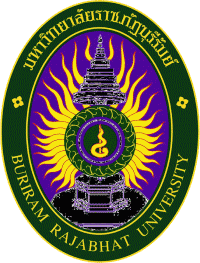 Structured English Logic
Do-Until
	เป็นการกระทำกิจกรรมใดๆ ซ้ำจนกระทั่งเงื่อนไขนั้นเป็นจริง ดังตัวอย่างต่อไปนี้
		
	Do 
		Read Credit
			Print  Credit
	Until Credit =21
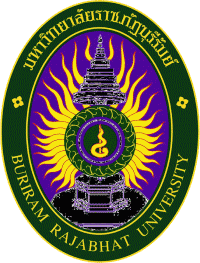 Decision Tree
การตัดสินใจแบบต้นไม้ (Decision Tree)
	เทคนิคที่ใช้ในการอธิบายการทำงานของ Process โดยการสร้างเงื่อนไขที่มีลักษณะคล้ายต้นไม้ที่แบ่งเงื่อนไขออกเป็นส่วนๆ ให้เห็นโครงสร้างชัดเจน
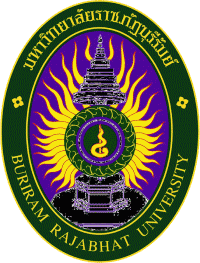 Decision Tree
การตัดสินใจแบบต้นไม้ (Decision Tree) การเพิก ถอนการลงทะเบียน
>10000
ชำระเงิน
ลบรายวิชา
เสร็จสิ้น
อนุญาตุ
10000-50000
ให้เกรด w
แสดงเกรด w
ใน transcript
เสร็จสิ้น
การเพิกถอน
>50000
ไม่เป็นสมาชิก
,มัดจำ 25%
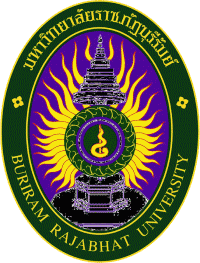 Decision Table
การสร้างตารางการตัดสินใจ โดยแบ่งตารางออกเป็นส่วนๆ
Conditions คือ เงื่อนไขต่างๆ ที่กำหนดขึ้น
 Action คือ ผลของเงื่อนไข ซึ่งได้จากเงื่อนไขต่างๆ มาประมวลจนได้ผลลัพธ์
 Rule คือ กฎเกณฑ์ เป็นการรวมกันของเงื่อนไขและการกระทำอันใดอันหนึ่งที่ระบุว่ากิจกรรมใดที่จะต้องกระทำตามเงื่อนไขใด
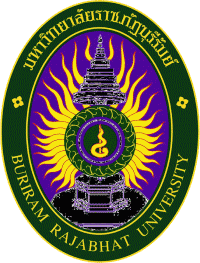 Decision Table
อธิบายการประมวลผลในลักษณะของ Decision Table ของการอนุมัติบัตรเครดิตโดย Conditions คือ เงื่อนไขต่างๆ ซึ่งถ้าเงื่อนไขเป็น Y จะหมายถึงถูกตรงเงื่อนไข ถ้าเป็น N จะไม่ตรงกับเงื่อนไข ส่วน Action คือ การกระทำหรือผลที่เกิดจาก Condition ต่างๆ ว่าจะได้ผลอย่างไร
Conditions
1.เป็นสมาชิก        Y ,N
2. ยอดการสั่งซื้อ        1. <10000 บาท
			2. 10,000 – 50,000 บาท
			3. >=50,000 บาท
Action
 การจ่ายเงินสด
 มัดจำ 25 %
.ให้เครดิต 1 เดือน
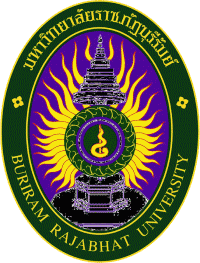 Decision Table
การสร้างตารางการตัดสินใจ โดยแบ่งตารางออกเป็นส่วนๆ
Y = Yes, condition true
N = No, condition not true
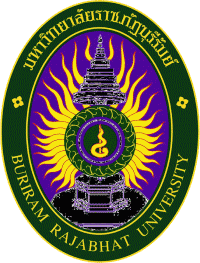 สรุปผล
เป็นการใช้เทคนิคในการเขียนคำอธิบายขั้นตอนการทำงานของระบบ (Process) ที่ปรากฎอยู่บนแผนภาพกระแสข้อมูล (Data Flow Diagram:DFD) ซึ่งในส่วนของ DFD เองไม่สามารถแสดงรายละเอียดลักษณะการทำงานของ Process ที่ต้องมีการตัดสินใจได้ จึงต้องอาศัยเทคนิคในการอธิบายลักษณะการทำงานดังกล่าวได้แก่ 
ภาษาอังกฤษแบบโครงสร้าง (Structured English) 
การตัดสินใจแบบต้นไม้ (Decision Tree)
และตารางการตัดสินใจ (Decision Table)
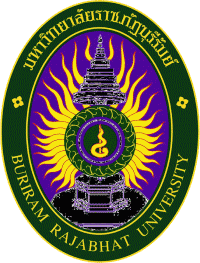 สรุปผล
Structured English เป็นการเขียนเงื่อนไขและการกระทำด้วยภาษาอังกฤษในลักษณะที่คล้ายกับการเขียนโปรแกรมด้วยภาษาชนิดต่างๆ ซึ่งจะทำให้โปรแกรมเมอร์สามารถอ่านการทำงานได้ง่ายขึ้น
	Decision Tree เป็นการแสดงเงื่อนไขการตัดสินใจในรูปแบบโหนด แสดงการกระทำที่เป็นผลลัพธ์จากการทดสอบเงื่อนไขต่างๆและเชื่อมต่อกันด้วยเส้นตรงเป็นเส้นทางที่แตกแขนงคล้ายกับต้นไม้ เทคนิคชนิดนี้ทำให้ผู้ใช้ระบบสามารถเข้าใจการทำงานได้โดยง่าย
	Decision Table เป็นการแสดงเงื่อนไขการตัดสินใจ (Conditions)         การกระทำ (Actions) และกฎเกณฑ์ในการตัดสินใจ (Rules) ในรูปแบบตาราง เป็นเทคนิคที่รองรับการทำงานที่มีเงื่อนไขซับซ้อนได้โดยไม่ทำให้ผู้อ่านสับสน
4132604
System Analysis & Design
Q & A